Semana de la Cooperación Técnica

Síntesis de la Región Central
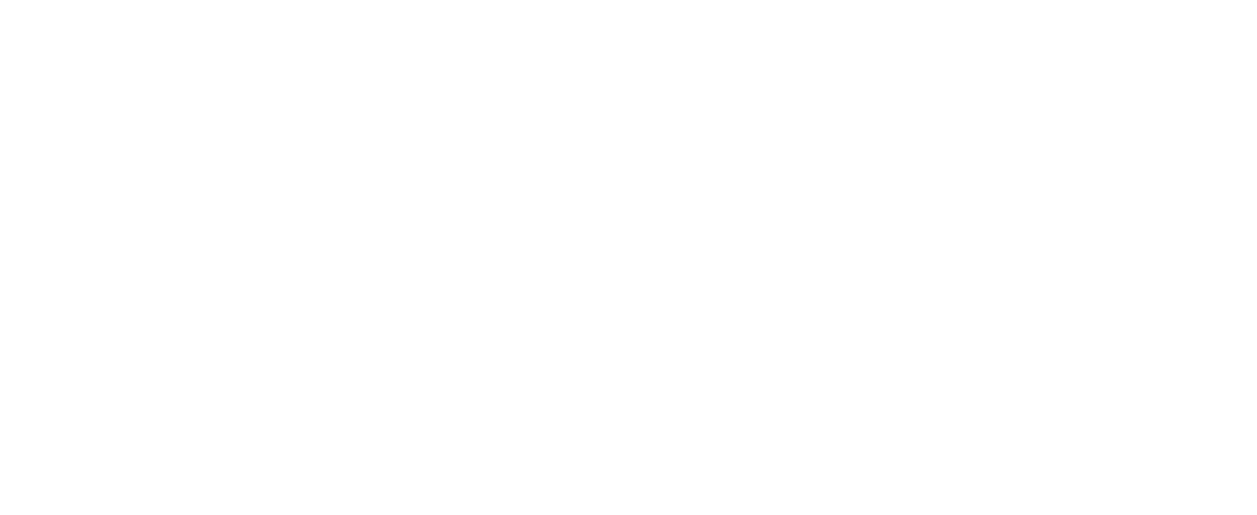 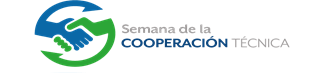 Agosto 2019
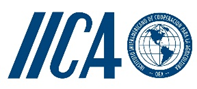 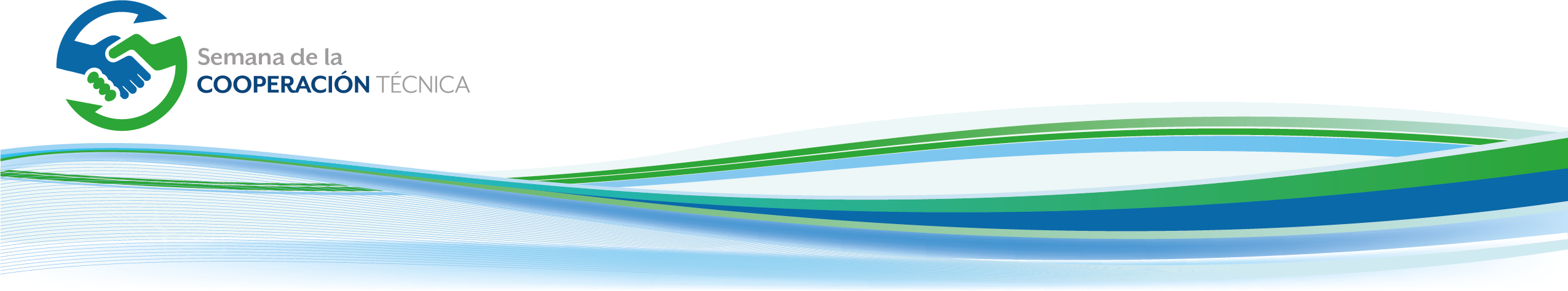 ¿Cuáles son los tres principales factores que limitan la efectividad de la cooperación técnica?
CT del IICA no necesariamente está alineada a la demanda de los países:
Demandas cambiantes, inestables políticamente, de corto plazo, en ocasiones poco estratégicas, por lo que se requiere de mucha flexibilidad para atenderlas
Heterogeneidad de los instrumentos de CT dificulta atender las demandas de manera oportuna
Dificultad interna y externa para el trabajo en equipo y coordinar la planeación, programación e implementación de las demandas de CT
Oferta de la CT del PMP es amplia y no priorizada según la demanda
Debe construirse mecanismos de consulta con el sector privado. 
Centralización en las gestiones de CT, debe existir coherencia entre la SEDE, oficinas, PMP y países
Recursos financieros y técnicos son limitados y están sujetos a aspectos de coordinación efectiva; no hay una asimilación completa del modelo de gestión del conocimiento para responder a las demandas de los países
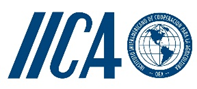 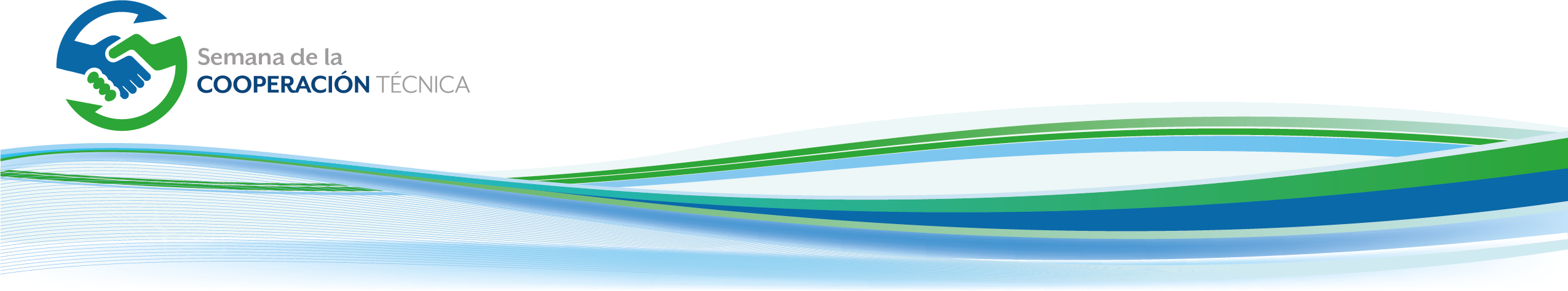 ¿Cuáles son los tres principales factores que limitan la efectividad de la cooperación técnica?
Gestión de la CT limitada técnica y financieramente:
Limitados espacios de discusión técnica, conceptual y metodológica
No existe un sello IICA de los bienes públicos generados
Respuesta tardía y burocracia para atender demandas estratégicas
CT limitada en calidad, alcance, visibilidad, presupuesto y capacidad
Experiencia técnica subutilizada y con limitada actualización
Poco apoyo de los especialistas por factor tiempo
Limitada capitalización de los resultados de los proyectos
Limitada identificación de nuevas áreas de oportunidad
Baja apropiación y conocimiento de los instrumentos de CT (PMP, modelo de cooperación, metodologías y capacidades)
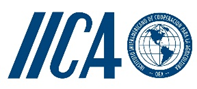 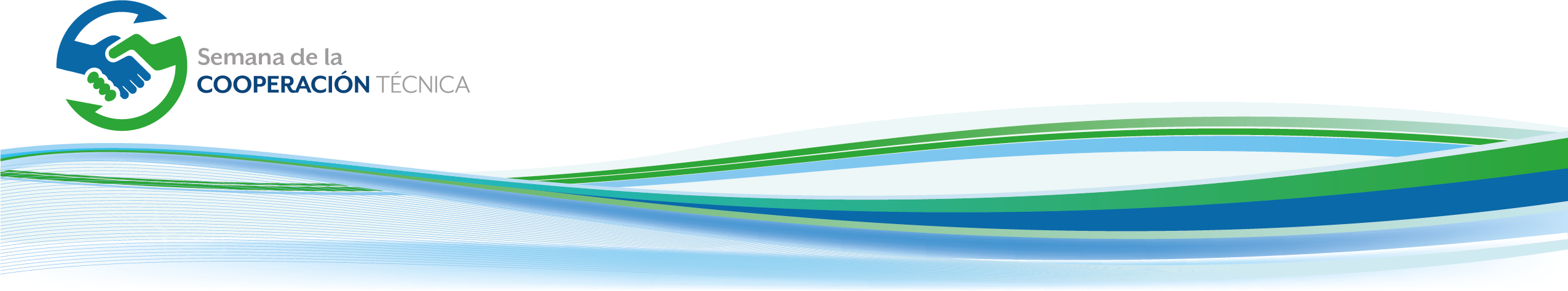 ¿Qué procedimientos utilizamos para identificar las demandas de cooperación técnica verdaderamente estratégicas en los países y regiones?
Consultas, entrevistas o reuniones con:
Actores y autoridades del sector.
Posibles beneficiarios de los proyectos. 
Asociaciones, gremios y líderes de opinión
Se debe ampliar consultas con actores vinculados de otros sectores (Ministerios de hacienda, finanzas, economía, ambiente, etc)
El proceso de consulta es informal, no se dispone de procedimientos estandarizados para identificar las demandas, se carece de utilización de estrategias de inteligencia de cooperación, y falta proactividad en la proposición de la cooperación.
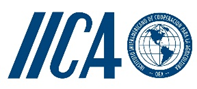 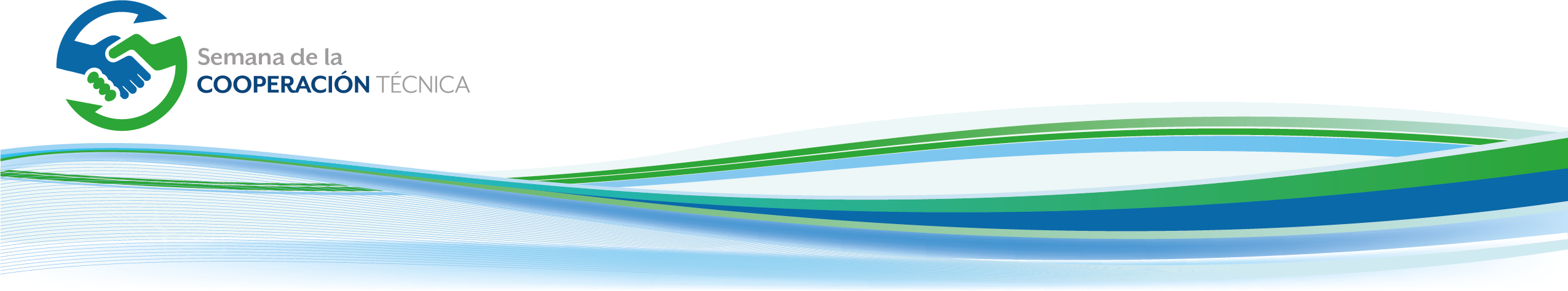 ¿Cuáles son los criterios, insumos y/o procedimientos que utilizamos para la selección de las demandas de cooperación técnica?
Que responda a una necesidad estratégica del país, deseablemente que faciliten el apalancamiento de recursos externos, el posicionamiento y la visibilidad institucional.
Que favorezca la vinculación con socios y la generación de alianzas.
Alineación con el PMP y programas, capacidad del IICA para dar respuesta oportuna en tiempo y forma.
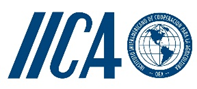 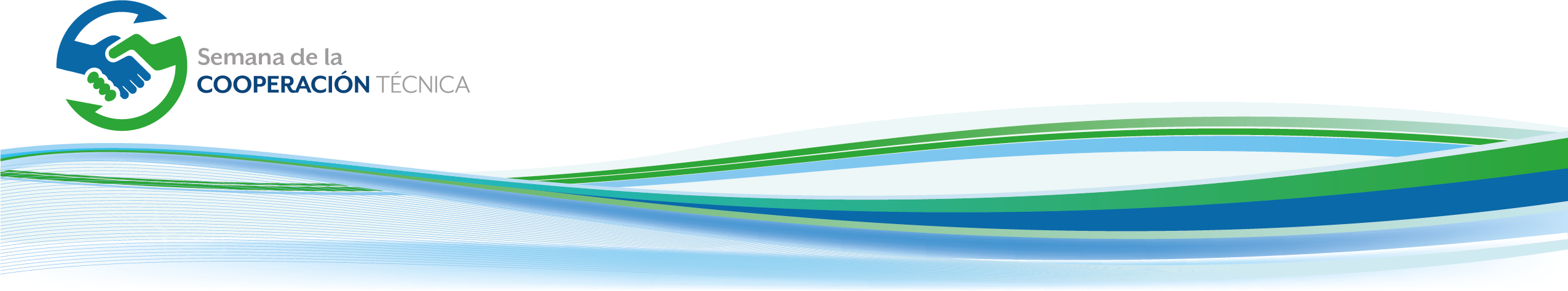 ¿Cómo construir estrategias de cooperación técnica nacional y regional que involucren a las Oficinas, DCT y GP?
Generar acciones de CT que permitan la articulación los esfuerzos multidisciplinarios, mostrar resultados concretos, mejorar visibilidad, conseguir recursos y fortalecer el trabajo en equipo; permitiendo al IICA destacar por el valor agregado de sus propuestas. 
Construir procesos de planificación estratégica participativa que refuercen el modelo de CT, implementando un trabajo con mayor coordinación, en espacios de diálogo y planificación conjunta; con priorización y asignación de recursos y roles adecuados, no fragmentados, en función de la disponibilidad de tiempo, y proyectos comunes (regionales o multipaís)
Mayor acercamiento y conocimiento de los instrumentos y oferta de la CT (Sede y países) por medio de intercambios, mapeos, publicaciones, plataformas y reuniones virtuales
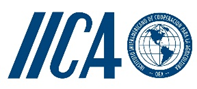 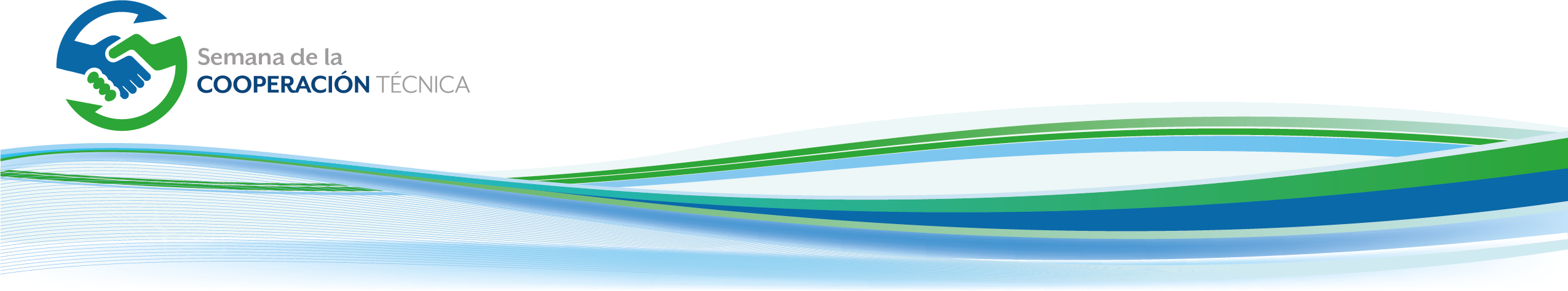 ¿Cómo logramos que la estrategia de cooperación técnica sea dinámica, integradora, flexible y articulada a la demanda de los países y la oferta de CT del PMP?
Identificando las demandas estratégicas de cooperación de los países.
Diseñando una estrategia colaborativa a corto, medio y largo plazo que incorpore soluciones innovadoras, enfocadas mediante la acción conjunta entre las oficinas y la sede central que esté alineado a los objetivos estratégicos institucionales (PMP).
Desarrollando mecanismos, instrumentos, proyectos que incentiven la integración de los equipos CT.
Diseño y ejecución de iniciativas de cooperación con responsabilidad compartida entre los involucrados.
Fortaleciendo las capacidades de los colaboradores y mejorando la comunicación interna.
Estableciendo alianzas estratégicas funcionales con responsabilidades compartida.